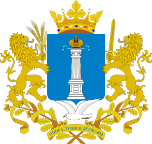 О результатах участия в общественно-значимых проектах Приволжского Федерального округа в 2019 году
Докладчик: референт департамента общего образования, дополнительного образования и воспитания
Е.Н.Папуша
2019 г.
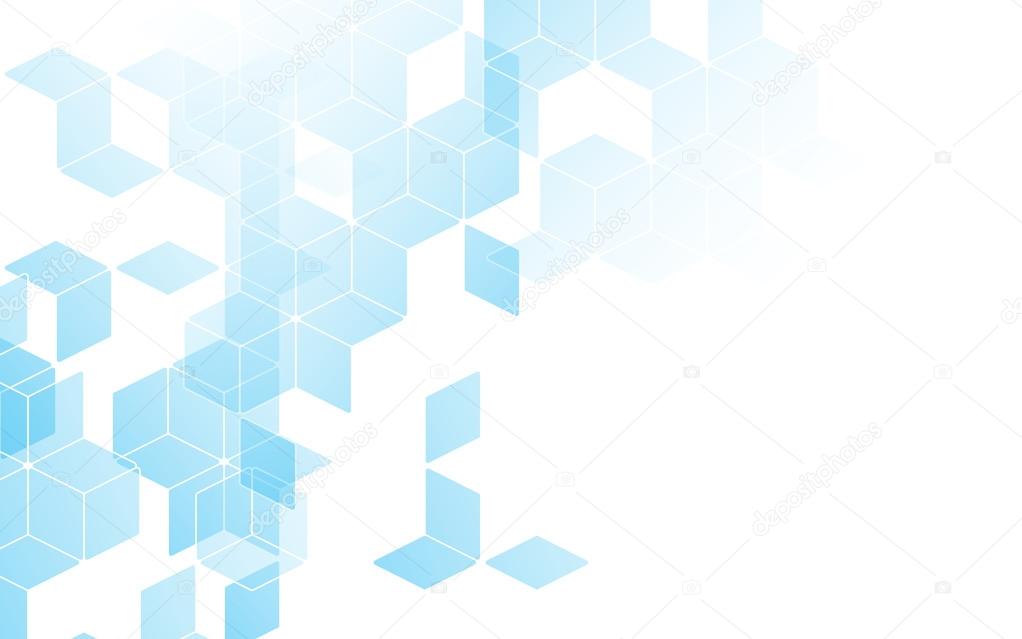 Проекты для школьников
2
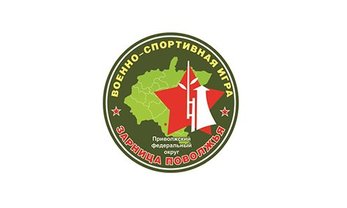 Интеллектуальная олимпиада школьников
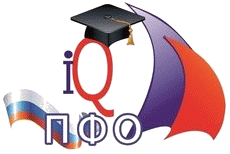 Юнармейская военно-спортивная игра «Зарница Поволжья»
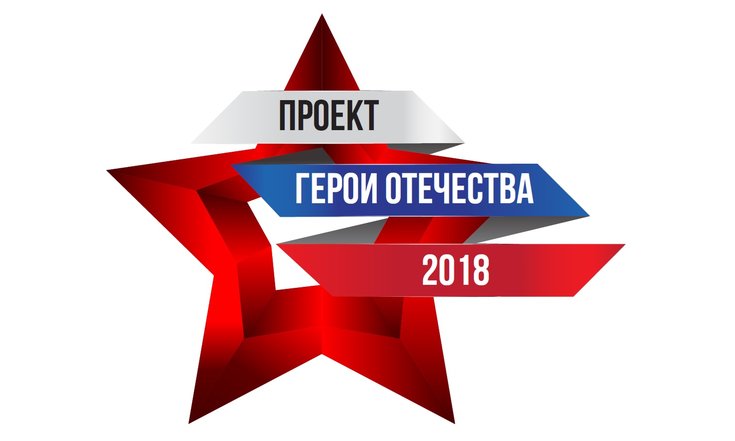 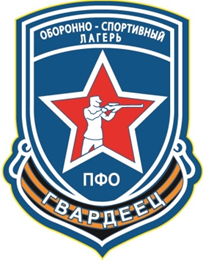 Конкурс музеев в проекте «Герои Отечества»
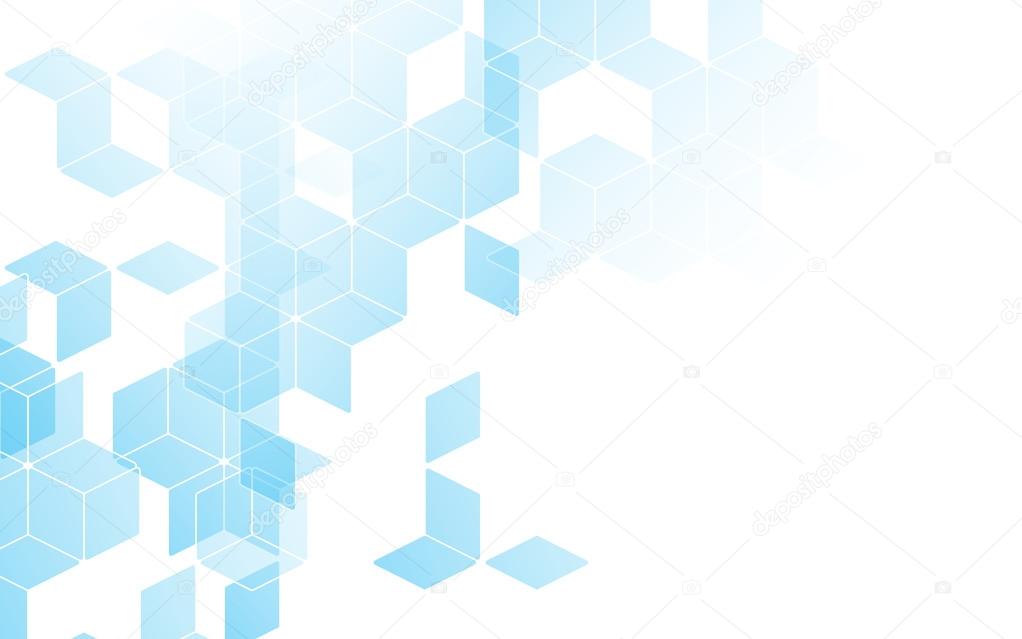 Интеллектуальная олимпиада школьников
3
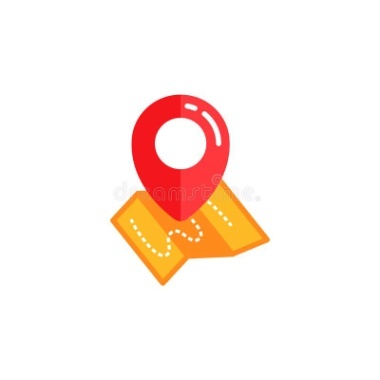 Республика Марий Эл
2 место – игра «Что? Где? Когда?»


9 место – программирование


10 место – решение 
изобретательских задач


11 место - робототехника
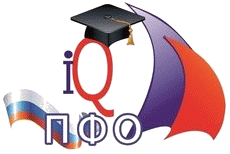 Март 2019 года
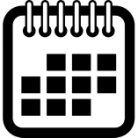 11 человек
Гимназия № 44 
Лицей № 20
ЦДТ № 4
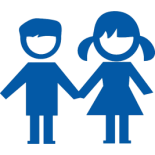 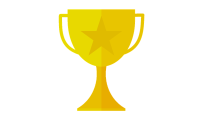 9 место 
(2018 – 10 место)
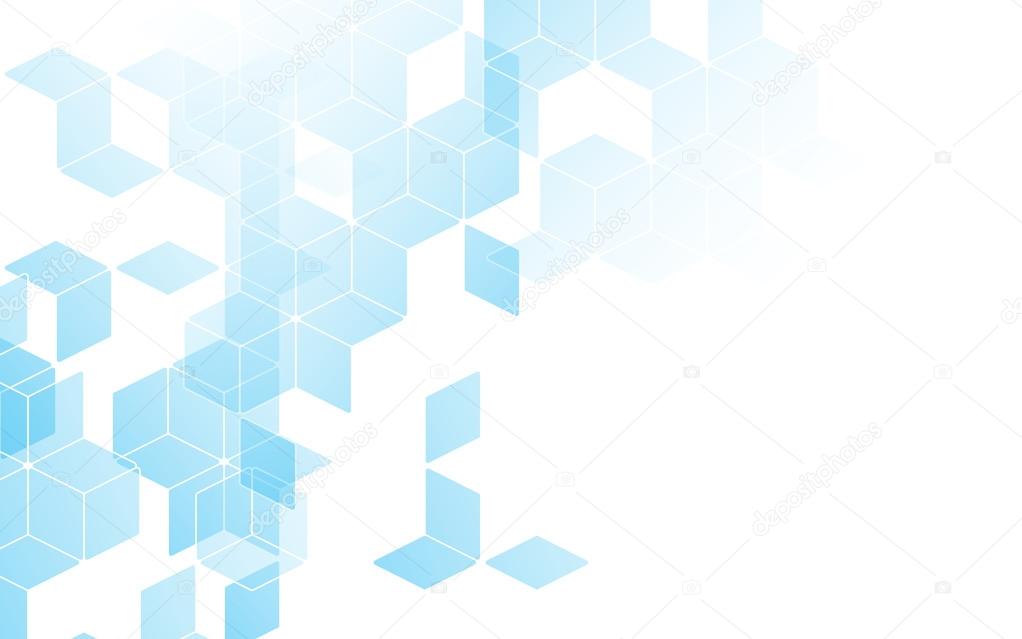 Оборонно-спортивный лагерь «Гвардеец»
4
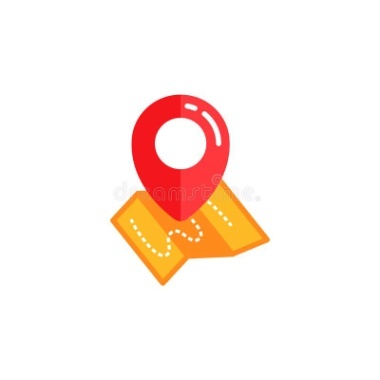 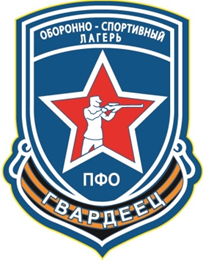 Пензенская область
1 смена
1 место – баскетбол
1 место – волейбол
2 место – дартс
3 место – футбол
Июнь-июль 2019 года
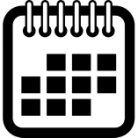 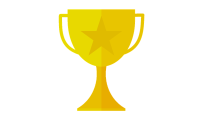 3 место 
(2018 – 4 место)
1 смена – ученики 7-8 классов
Мелекесский район
Чердаклинский район
2 смена – ученики 9-10 классов
Тереньгульский район
Сурский район
Цильнинский район
Г.Ульяновск
Кадетская школа-интернат
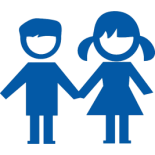 2 смена
3 место – волейбол
3 место – спортивное ориентирование
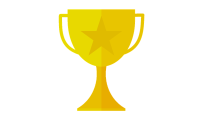 9 место 
(2018 – 6 место)
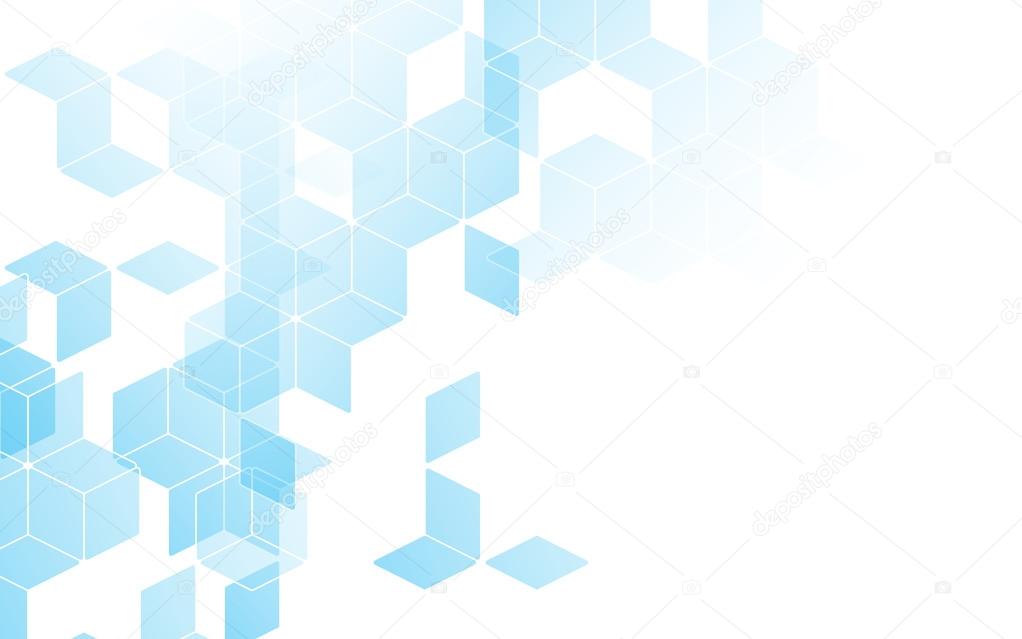 Проект «Герои Отечества»
5
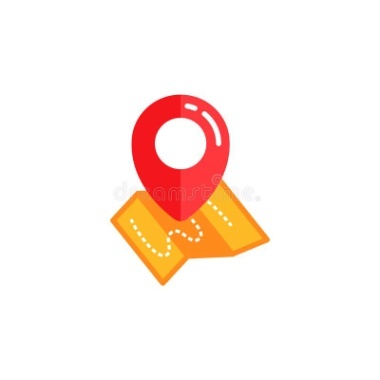 Материалы победителя – музея УППК направлены на окружной этап

Подведение итогов 9 декабря
Заочный формат
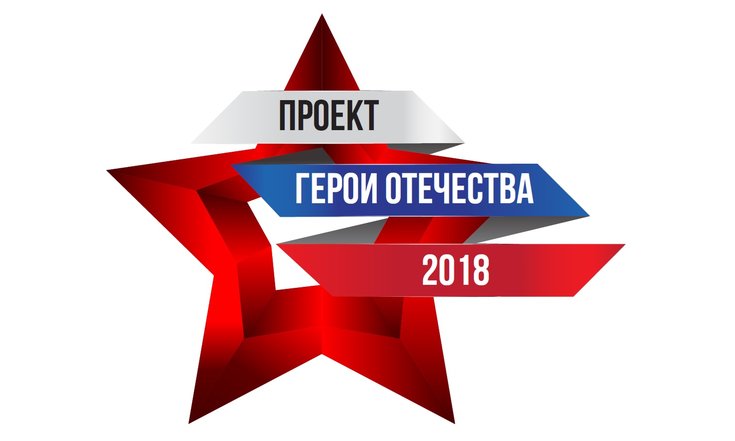 сентябрь 2019 года
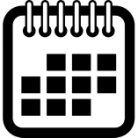 3 учреждения СПО
4 школы
1 учреждение ДОД
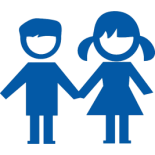 В 2018 году участвовали:
27 образовательных организации
2 место – игра «Что? Где? Когда?»
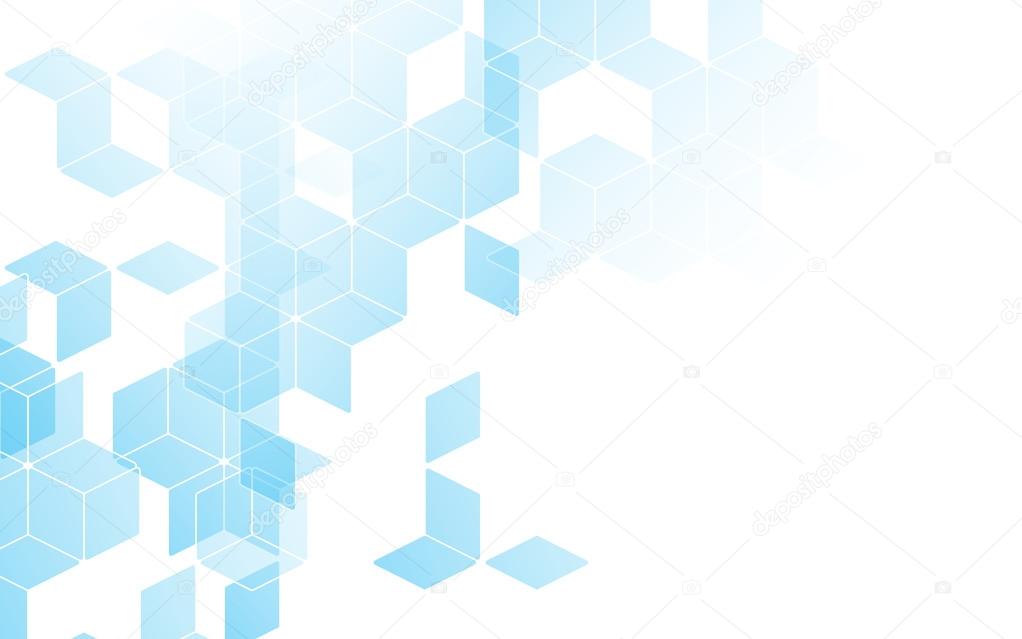 Военно-спортивная игра «Зарница Поволжья»
6
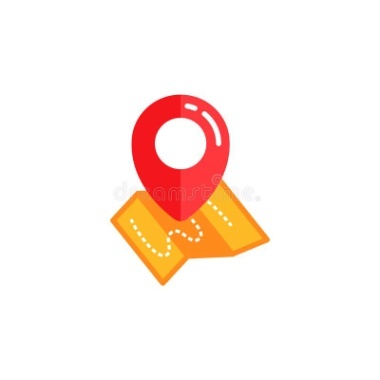 Апрель-май зональный этап

27-30 мая областной финал

Август сборы в МРУЦ

Сентябрь сборы в «Звездочке»
1 место – «Равнение на знамена»
Оренбургская область
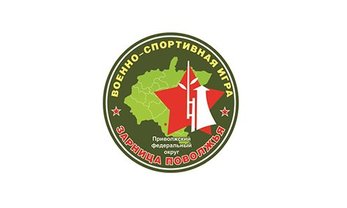 2 место – сборка-разборка АК
Сентябрь 2019 года
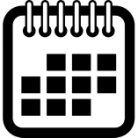 1 место – бег на длинную дистанцию
Школьники 14-15 лет
Команда Мелекесского 
района
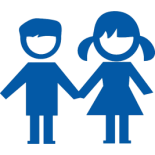 Медали (девушки)
1 место – бег на 1000 м
2 место – бег на 1000 м
2 место – бег на 60 м
2 место – метание гранаты
3 место – метание гранаты
3 место – снаряжение магазина АК
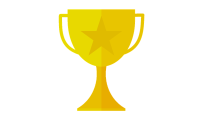 8 место 
(2018 – 8 место)
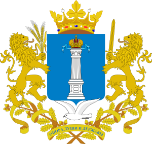 Министерство образования и науки Ульяновской области
СПАСИБО ЗА ВНИМАНИЕ!
2019 г.